Lost & Found: an intervention to reengage HIV-positive patients into care
Implementation outcomes results
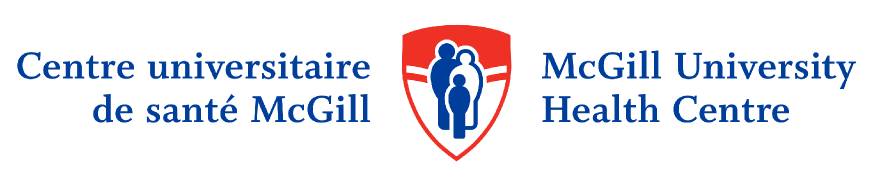 Research Institute, McGill University Health Centre, Montreal, QC, Canada, 
Department of Family Medicine, McGill University, Montreal, QC, Canada,
Department of Medicine, McGill University, Montreal, QC, Canada,
Department of Epidemiology & Biostatistics, McGill University, Montreal, QC, Canada
1
Methods
Implementation outcomes include:
Feasibility, using the feasibility of implementation measure (FIM); 
Acceptability, using the acceptability of implementation measure (AIM); 
Adoption, using The Arson Prevention Program for Children (TAPP-C) subscales; 
Fidelity, using in-house measures, consisting of direct question about intervention component use or use as intended.
Implementation outcomes assessed among CVIS-MUHC nurses.
Feasibility, acceptability, and adoption assessed through a 38-item self-administered questionnaire
Fidelity assessed through self-administered fidelity checklists, as well as information drawn from the CVIS-MUHC clinical EMR database
2
Weiner et al.  2017. Psychometric assessment of three newly developed implementation outcome measures. Implementation Science, 12(1), pp.1-12.
Henderson et al., 2006. Closing the research-practice gap: Factors affecting adoption and implementation of a children's mental health program. Journal of Clinical Child and Adolescent Psychology, 35(1), pp.2-12.
Results
3
Results
4
Discussion
Two general patterns in implementation outcomes (other than fidelity):
High pre-implementation scores, followed by a slight drop in earlier months, followed by a return to high scores in later months
Lower pre-implementation scores increasing to a plateau
Fidelity stable or increasing over study
Low rates of “phone calls made” reflective of task shifting
Nurses assigned one person as primary for Lost & found activities, who made phone calls each month
Possibly an adjustment to human resource limitations – an important risk factor in Lost & Found implementation
Early months critical to identify and address threats to Lost & Found implementation
Low scores in earlier months reflective of:
Technical difficulties, followed by corrections and related adaptations (e.g. improving function of the OOC-RPT)
Nature of the intervention, requiring clean-up of the OOC-list in earlier months
Similar trends between fidelity to OOC-list, as well as feasibility and acceptability of phone calls
Feasibility the most upstream – may be an important factor for Lost & Found implementation.
Results limited by low sample size
N = 4 for most months
5